Publishing EnglishLesson 4
USTC School of Management
Spring 2019
Teacher: Dr. Murray Sherk
Course Website:
http://staff.ustc.edu.cn/~msherk
(Click on the “Publishing English” link.)
Homework given in Lesson 3:
Read the short article at matt.might.net/articles/successful-phd-students
Come prepared to discuss this next week.
You might want to follow some of Dr. Might's links for interest.
Run Grammarly on some of your own writing.
(You could do this as part of your project work hour.)
Where is Grammarly correct? 
Where is it wrong? (False positive or missed mistake)
Come prepared to show examples to a classmate next week.

As you must do every week, email a 100-word report to Murray about what you did in your scheduled hour of work on your course project.
Lesson 4 Outline
Review of Lesson 3
Prof. Matthew Might’s advice about success
More principles for good writing
General sentence structure
Subject-verb separation
Weasel words
Workshop:
Grammarly examples from homework
Sentence correction exercises
Lesson 3 Review:
What makes a good paper good? 
Advice from Dean Yu Yugang
Examining model papers
Principles for good writing
Tools of the trade: 
Finish tour of MS Word, Grammarly
What brings publishing success?
Advice from Dean Yu Yugang
The contribution is most important element for success
Good: counterintuitive, generalization, theoretical proof (rather than just examples)
Highlight your paper’s contribution!
Don’t expect readers to figure this out by themselves, but also don’t boast.
Explain the contribution but let them decide how significant it is.
What brings publishing success?
Advice from Dean Yu Yugang
The contribution is most important element for success
As you write, make list of questions for your next paper
Make friends with peers
Referees are always correct…
…so learn from their reports
Lesson 3 Review:
What makes a good paper good? 
Advice from Dean Yu Yugang
Examining model papers
Principles for good writing
Tools of the trade: 
Finish tour of MS Word, Grammarly
Model papers
Even between “perfect” papers, there are significant differences in writing style.
There is no magic formula for success.
But there are ways to guarantee failure!
Check the journal. Find out what each journal prefers or requires.
Lesson 3 Review:
What makes a good paper good? 
Advice from Dean Yu Yugang
Examining model papers
Principles for good writing
Tools of the trade: 
Finish tour of MS Word, Grammarly
Principles for Good Writing
SSW and BCG
looked at example texts to clarify SSW3, SSW5, BCG1, BCG2
in today’s lesson: review and extend our study of these
Lesson 3 Review:
What makes a good paper good? 
Advice from Dean Yu Yugang
Examining model papers
Principles for good writing
Tools of the trade: 
Finish tour of MS Word, Grammarly
Microsoft Word
Has lots of tools to help you
Thesaurus
Find other words with similar meaning
Spelling/grammar checkers
Help you find problems
Make sure they’re ON!
British English or American English?
Don’t trust them completely
Make sure to check by hand too
Microsoft Word
Has lots of tools to help you
Track changes
Very helpful when working with coauthors and responding to reviewer requests for changes
Review ribbon / Compare button
Finds differences between 2 documents.
Grammarly
Has free account option
Requires internet connection and does transmit text to Grammarly.com
Checks spelling, grammar, punctuation, wording
Useful, but do not trust it completely
Misses some problems
Flags as problems some things that are good
Always run Grammarly on your final document. Don’t forget!
Lesson 4 Outline
Review of Lesson 3
Prof. Matthew Might’s advice about success
More principles for good writing
General sentence structure
Subject-verb separation
Weasel words
Workshop:
Grammarly examples from homework
Sentence correction exercises
Advice from Prof. Matthew Might (your homework reading)
matt.might.net/articles/successful-phd-students 
To succeed in getting a PhD you need…
perseverance (don’t get discouraged)
learn from failure, control the ego
tenacity (follow a plan to succeed)
sustainability with a goal in mind
cogency (learn to communicate)
“Science is as much an act of persuasion as it is an act of discovery.”
Perseverance
“To survive this period, you have to be willing to fail from the moment you wake to the moment your head hits the pillow. You must be willing to fail for days on end, for months on end and maybe even for years on end. The skill you accrete during this trauma is the ability to imagine plausible solutions, and to estimate the likelihood that an approach will work.” (Murray calls this skill “instinct”.)
Do you agree? Why or why not?
How much failure is required for success?
Tenacity
“To become a professor, you can't have just one discovery or solve just one open problem. You have to solve several, and get each solution published. An arc connecting your results should emerge, proving that your research has a profitable path forward.”

If this is right, what should you do?
Recall Concept Mapping
“Concepts” connected by “Propositions”
“Concept” = idea, thing
“Proposition” = words that logically connect concepts 
Car has 4 wheels made of rubber and made of steel
Concept Map for a “Car”
Tenacity
“To become a professor, you can't have just one discovery or solve just one open problem. You have to solve several, and get each solution published. An arc connecting your results should emerge, proving that your research has a profitable path forward.”
Exercise: Use cMapTools (or pen/paper) to map what you have done in your research and what you plan to do.
Start with concept “My Research”
Proposition examples: “focuses on”, “includes”, “published in papers”, “new ideas”, “applies to”
Cogency (clarity, logic, coherence, plainness, simplicity, clear thought)
“Finally, a good Ph.D. student must have the ability to clearly and forcefully articulate their ideas--in person and in writing. 
“Science is as much an act of persuasion as it is an act of discovery. Once you've made a discovery, you have to persuade experts that you've made a legitimate, meaningful contribution.”

Why this requirement a good thing?
Who/what benefits from us having to do this?
Cogency (clarity, logic, coherence, plainness, simplicity, clear thought)
“Simply showing experts ‘the data’ isn’t going to work. Instead, you have to spoon-feed the experts. As you write, you have to consciously minimize the amount of time and cognitive pain it takes for them to realize you've made a discovery.”

How compatible are spoon-feeding and minimizing the time? Can we do both?
Cogency (clarity, logic, coherence, plainness, simplicity, clear thought)
“You will have to write compelling abstracts and introductions that hook the reader and make her feel like investing time in your work.
“You will have to learn how to balance clarity and precision, so that your ideas come across without either ambiguity or stifling formality.”

When a reviewer (referee, editor, thesis supervisor, etc.) criticizes your paper, what is your reaction? What should your reaction be?
Lesson 4 Outline
Review of Lesson 3
Prof. Matthew Might’s advice about success
More principles for good writing
General sentence structure
Subject-verb separation
Weasel words
Workshop:
Grammarly examples from homework
Sentence correction exercises
Some principles for good writing
See course website page:
“Principles for Good Writing”

Sources: 
SSW = “The Science of Scientific Writing” article
AmericanScientist.org article by Gopen and Swan
BCG = “Style: The Basics of Clarity and Grace” by Williams and Bizup
PE = mentioned in this Publishing English course. From Prof. Might, Murray, or elsewhere.
SSW Principles of Writing
[SSW1] Follow a grammatical subject as soon as possible with its verb.
[SSW2] Place in the stress position the "new information" you want the reader to emphasize.
[SSW3] Place the person or thing whose "story" a sentence is telling at the beginning of the sentence, in the topic position.
[SSW4] Place appropriate "old information" (material already stated in the discourse) in the topic position for linkage backward and contextualization forward.
SSW Principles of Writing
[SSW5] Articulate the action of every clause or sentence in its verb.
[SSW6] Usually, provide context for your reader before asking that reader to consider anything new. 
[SSW7] Usually, try to ensure that the relative emphases of the substance coincide with the relative expectations for emphasis raised by the structure.
BCG Principles of Writing
[BCG1] Make main characters the grammatical subjects in sentences. Put these near the beginning of sentences.
[SSW3] Place the person or thing whose "story" a sentence is telling at the beginning of the sentence, in the topic position.
[BCG2] Specify important actions as verbs, not nouns. Use verbs to convey the most significant information.
[SSW5] Articulate the action of every clause or sentence in its verb.
BCG Principles of Writing
[BCG1] Make main characters the grammatical subjects in sentences. Put these near the beginning of sentences.
[BCG2] Specify important actions as verbs, not nouns. Use verbs to convey the most significant information.
[BCG3] Get to the main verbs quickly. Avoid long introductory phrases and clauses. Avoid interrupting the subject-verb connection.
[BCG4] Open your sentences with information familiar to your reader, such as what you've already been talking about. Push new complex information to the ends of sentences, climaxing the sentence. In the sentence, move from familiar to new.
BCG Principles of Writing
[BCG5] In a passage of related sentences (e.g. developing an idea), begin sentences with consistent subjects or topics.
[BCG6] Be concise. Cut meaningless or repeated words with obvious implications. Compress the meaning of a phrase into one or two words. Prefer affirmative sentences to negative ones.
[BCG7] Control sprawl. Don't tack more than one subordinate clause onto another. Extend sentences with resumptive, summative, and free modifiers. Extend sentences with coordinate structures, arranging elements from shorter to longer.
[BCG8] Use parallel structures to create a sense of balance and elegance.
Consider these two:
[SSW1] Follow a grammatical subject as soon as possible with its verb.
[SSW3] Place the person or thing whose "story" a sentence is telling at the beginning of the sentence, in the topic position.
Combined  Put sentence subject and main verb close to the front.
[BCG3] Get to the main verbs quickly. Avoid long introductory phrases and clauses. Avoid interrupting the subject-verb connection.
BCG Example 1 (again)
1a. [Bad] The cause of our schools’ failure at teaching basic skills is not understanding the influence of cultural background on learning.
1b. [Good] Our schools have failed to teach basic skills because they do not understand how cultural background influences the way a child learns.
[BCG3] Get to the main verbs quickly. Avoid long introductory phrases and clauses. Avoid interrupting the subject-verb connection.
S-V distance of 1a = 8
S-V distance of 1b = 0
BCG Example 2 and S-V distance
[Bad] “The outsourcing of high-tech work to Asia by corporations means the loss of jobs for many middle-class American workers.”
S-V distance = 7
That’s not too bad, but we start to see the problem.
BCG Example 2 and S-V distance
Weak version: S-V distance = 7
“The outsourcing of high-tech work to Asia by corporations means the loss of jobs for many middle-class American workers.”
Better version: S-V distance = 0 
“Many middle-class American workers are losing their jobs because corporations are outsourcing their high-tech work to Asia.”
Another bad example from last week:
“Last week, as the teaching of a lesson was taking place on the part of Murray, a lack of internet access occurred, causing an implementation of alternative activity execution.”
S-V distances: 3, 3, ~4
“Last week, Murray was teaching a lesson when internet access failed, so he did the activities differently.” 
S-V distances: 0, 0, 0
Basic sentence structure in exam question from a previous year
“The undeniable fact that domestic firms wanting to expand to various other countries should find some established larger local partners who can be original equipment manufacturers in the other countries must not be ignored.”
In its simplest form, what is the structure?
Subject – Verb (S-V)? “John left.”
Subject – Verb – Object (SVO)? “John ate the candy.” 
Verb – Object (V-O)? “Eat the candy!”
Basic sentence structure in exam question from a previous year
“The undeniable fact that domestic firms wanting to expand to various other countries should find some established larger local partners who can be original equipment manufacturers in the other countries must not be ignored.”

The basic structure is Subject – Verb (S-V)
The rest of the words specify details and (most) contain worthwhile information
but they are placed badly.
Actual Exam Question (2017)
“The undeniable fact that domestic firms wanting to expand to various other countries should find some established larger local partners who can be original equipment manufacturers in the other countries must not be ignored.”
S-V distance?
Actual Exam Question (2017)
“The undeniable fact that domestic firms wanting to expand to various other countries should find some established larger local partners who can be original equipment manufacturers in the other countries must not be ignored.”
S-V distance = 27 for main sentence
Actual Exam Question (2017)
“The undeniable fact that domestic firms wanting to expand to various other countries should find some established larger local partners who can be original equipment manufacturers in the other countries must not be ignored.”
S-V distance = 27 for main sentence
S-V distance = 7, 1 for interior parts that could be S-V pairs
Fix this Sentence
“The undeniable fact that domestic firms wanting to expand to various other countries should find some established larger local partners who can be original equipment manufacturers in the other countries must not be ignored.”
Components:
[subordinate] Firms should find partners
[subordinate] Partners can be OEMs
Fact must not be ignored (=is important)
You may want to put the components on the same level (i.e. not subordinate) and connect ideas with “and”, “or”, “so”, “because”…
Your solutions?
The Point:
[BCG3] Get to the main verbs quickly. … Avoid interrupting the subject-verb connection.
Be suspicious of any sentence that has the main verb at the end!
(For very short sentences, this may be OK.)
Resist the temptation to “build up the tension” and make the reader wait for “surprise” information.
(unless you’re writing a mystery novel)
The rest of BCG3
[BCG3] Get to the main verbs quickly. Avoid long introductory phrases and clauses. Avoid interrupting the subject-verb connection.
“To prevent his friend from finishing off all the supposedly good food and perhaps even getting sick from overindulgence, John ate the candy.”
Short introductory phrases are fine! Just don’t make readers wait too long for the main sentence S-V.
Pay attention to BCG3!
BCG3 helps you avoid the very common problems writers have when they try to sound “scholarly” in their writing.
Lesson 4 Outline
Review of Lesson 3
Prof. Matthew Might’s advice about success
More principles for good writing
General sentence structure
Subject-verb separation
Weasel words
Workshop:
Grammarly examples from homework
Sentence correction exercises
Applying the principles is part of Proofreading
Proofreading makes the paper’s wording elegant, logical, and stylish.
Example: S-V separation
Example: Avoid long introductory phrases
Example: Get rid of weasel words!
What is a weasel?
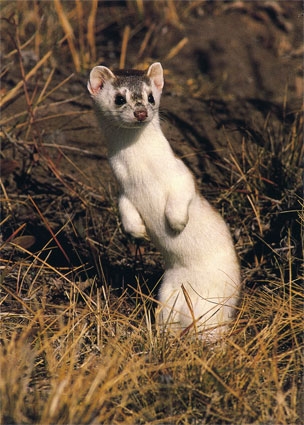 small, quick animal
hard to catch, slippery
difficult to “pin down”

“He’s a weasel” = “He cannot be trusted.”
Weasel words and bad writing
Source: 
http://matt.might.net/articles/shell-scripts-for-passive-voice-weasel-words-duplicates/

“Weasel words” = text that “sounds good” without conveying much information
Weasel words obscure precision!
They make the meaning fuzzy, not clear!
“Hard to catch”
Weasel words: Salt and pepper
Salt and pepper words 
“seem” like technical words but convey no significant meaning
E.g.: various, a number of, fairly, quite
“We used various methods to isolate four samples.”
“We isolated four samples.”
Any difference in meaning? 
Maybe specifying >1 method is important?
“We used methods 1 and 2 to isolate four samples.”
Weasel words: Salt and pepper words
“It is quite difficult to find a solution.”
“It is difficult to find a solution.”
“difficult” is subjective, be careful…
“quite difficult” is very subjective, a bad idea
If you are talking about your own effort, “quite difficult” is terrible! Do not whine or boast.
Is it provably difficult (e.g. mathematical proof of time required to run an analysis)? [OK]
Is it just “hard for me to figure out”? [Bad]
Weasel words: Salt and pepper words
“It is quite difficult to find a solution.”
“It is difficult to find a solution.”
Do not whine or boast.
Distinguish between provably difficult (e.g. mathematical proof of time required to run an analysis) and “hard for me to do”
An even better way for the sentence above?
“All published methods require exponential time to find a solution.” [Note the precision!]
Weasel words: Beholder words
Beholder words
imply that all readers should agree with your judgment - “judgment calls”
have different meaning for different readers
E.g.: interestingly, surprisingly, remarkably, clearly 
Subjective but often acceptable: difficult, easy, facile, simple, high, low, efficient
Ok if criteria/reasons are given or are commonly known by all readers
Weasel words: Beholder words
Beholder words
imply that all readers should trust you and agree with your judgment – pure “judgment calls”
have different meaning for different readers
OK where they clearly apply only to the writer
“False positives were surprisingly low.” (bad)
“To our surprise, false positives were low.” (acceptable)
“To our surprise, false positives were low (3%).” (good)
Weasel words: Beholder words
Beholder words
imply that all readers should agree with your judgment - “judgment calls”
have different meanings for different readers

Peer reviewers do not like it when an author forces a judgment on them.
“My result is extremely valuable.”
Weasel words: Lazy words
Lazy words avoid quantifying something, and instead give a vague, qualitative idea.
E.g. very, extremely, several, exceedingly, many, most, few, vast

“The adverbs ‘very’ and ‘extremely’ are never excusable in technical writing. Never.” 
Matthew Might
Weasel words: Lazy words
Lazy words avoid quantifying something; instead they give a vague, qualitative idea.
E.g. very, extremely, several, exceedingly, many, most, few, vast

“The results match very closely.”
“The results match closely.”
OK if you specify the criteria for “close” or its meaning is generally understood in your area.
Weasel words: Adverbs
“We present a completely new method.”
“We present a new method.”

“new” is reasonably objective
(But is a 2-year-old result “new”?)
“completely” is subjective and debatable
How “new” does something have to be to be called “completely new”? Nobody knows!
Weasel words: Adverbs
“I’d even go so far as to say that the removal of all adverbs from any technical writing would be a positive for my newest graduate students. (That is, new graduate students weaken a sentence when they insert adverbs more frequently than they strengthen it.)”  - Matthew Might
But good writers DO use adverbs effectively – Use them wisely
Matthew Might’s list of weasel words
few, several, many, tiny, huge, vast, 
excellent, various 
are a number [of], is a number [of]
very, quite, extremely 
clearly, completely, fairly, exceedingly, interestingly, largely, mostly, relatively, remarkably, significantly, substantially, surprisingly
Murray’s list of weasel terms
“in order to”, “so as to”
Just use “to”. “To analyze the data, we used…”
“various”, “a variety of”
Just specify how many, even approximately
“in Table 3 below”, “in the following Table 3” 
Just use “Table 3” if it immediately follows
“such as x, y, and z, etc.”
redundant. Use “such as” or “etc.”, not both
Guidelines about weasel words
Be as objective and precise as possible. 
When you intend to give a subjective opinion, give the criteria for judgment.
Replace/delete words that add vagueness instead of precision.
You really are just guessing? Admit it with appropriate wording
Ask yourself if a shorter version of the text can convey the same information.
Guidelines about weasel words
Be as objective and precise as possible. 
When you intend to give a subjective opinion, give the criteria for judgment.
Replace/delete words that add vagueness instead of precision.
You really are just guessing? Admit it with appropriate wording
Ask yourself if a shorter version of the text can convey the same information.
[BCG6] Be concise. Cut meaningless (weasel) or repeated words with obvious implications. Compress the meaning of a phrase into one or two words.
Lesson 4 Outline
Review of Lesson 3
Prof. Matthew Might’s advice about success
More principles for good writing
General sentence structure
Subject-verb separation
Weasel words
Workshop:
Grammarly examples from homework
Sentence correction exercises
Last week’s homework:
Run Grammarly on some of your own writing.
Where is it correct? Where is it wrong? (False positive or false negative)
Come prepared to show examples to a classmate next week.
For fun, write a sentence that has correct grammar, spelling, punctuation, … but has BAD style.
On your computer, write a bad text (1 sentence) that is bad because it violates the guidelines and principles we’ve talked about today.
Correct English 
(grammar, spelling, …) 
but bad style 
(S-V distance, weasel words, …)
Example of BAD sentence
“The undeniable fact that domestic firms wanting to expand to various other countries should find some established larger local partners who can be original equipment manufacturers in the other countries must not be ignored.”
In your BAD sentence, violate some or all of these principles.
[BCG1] Make main characters the grammatical subjects in sentences. Put these near the beginning of sentences.
[BCG2] Specify important actions as verbs, not nouns. Use verbs to convey the most significant information.
[BCG3] Get to the main verbs quickly. Avoid long introductory phrases and clauses. Avoid interrupting the subject-verb connection.
Discuss the bad sentences with your partner(s)
Reader: Read your partner’s sentence and point out where the sentence has bad style.
Writer: Did the reader find all the style problems you put there?
Discuss how you might fix up the style to make that text better.
Homework
Bring to next class a sample of your own writing in your research area.
Must be your writing (may or may not be from your current course project)
Do not write something new for this! Choose something you have already written.
1000 words or more in a Word document
Should be reasonably polished, not a rough draft
Give me your concept map of your research arc
electronically by email or on paper; either way is fine
As you must do every week, email a 100-word report to Murray about what you did in your scheduled hour of work on your course project.